স্বাগতম
পরিচিতি
শিক্ষক  পরিচিতি 
মো: গোলাম কিবরিয়া
সহকারি শিক্ষক (আইসিটি)
কুটুম্বপুর উচ্চ বিদ্যালয়, চান্দিনা,কুমিল্লা। 
সেল: ০১৬৮৮৯৫৫২০০
Email: kibriam9@gmil.com
পাঠ পরিচিতি 
বিষয়: কর্ম ও জীবনমুখী শিক্ষা 
শ্রেণি: সপ্তম 
অধ্যায়: দ্বিতীয় 
পাঠ:  ২২
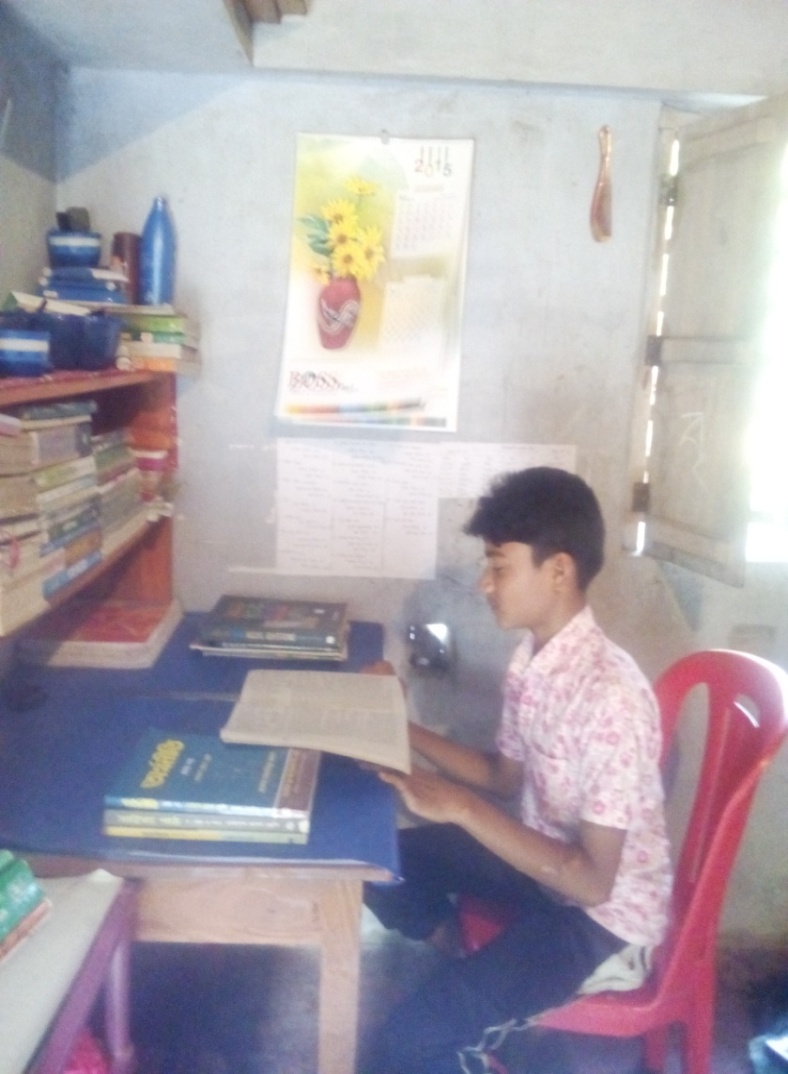 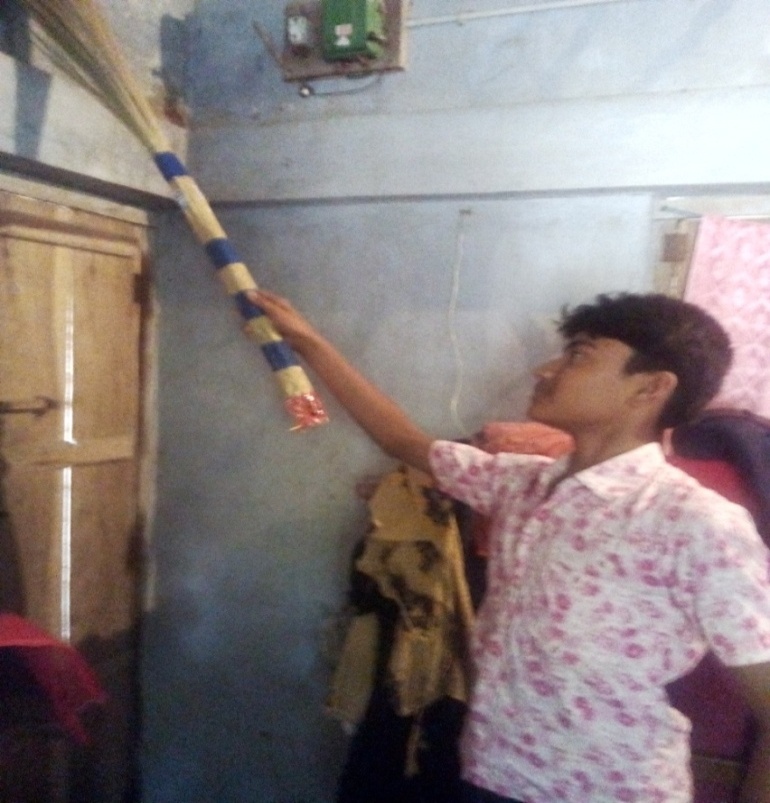 এসো আমরা কিছু ছবি দেখি
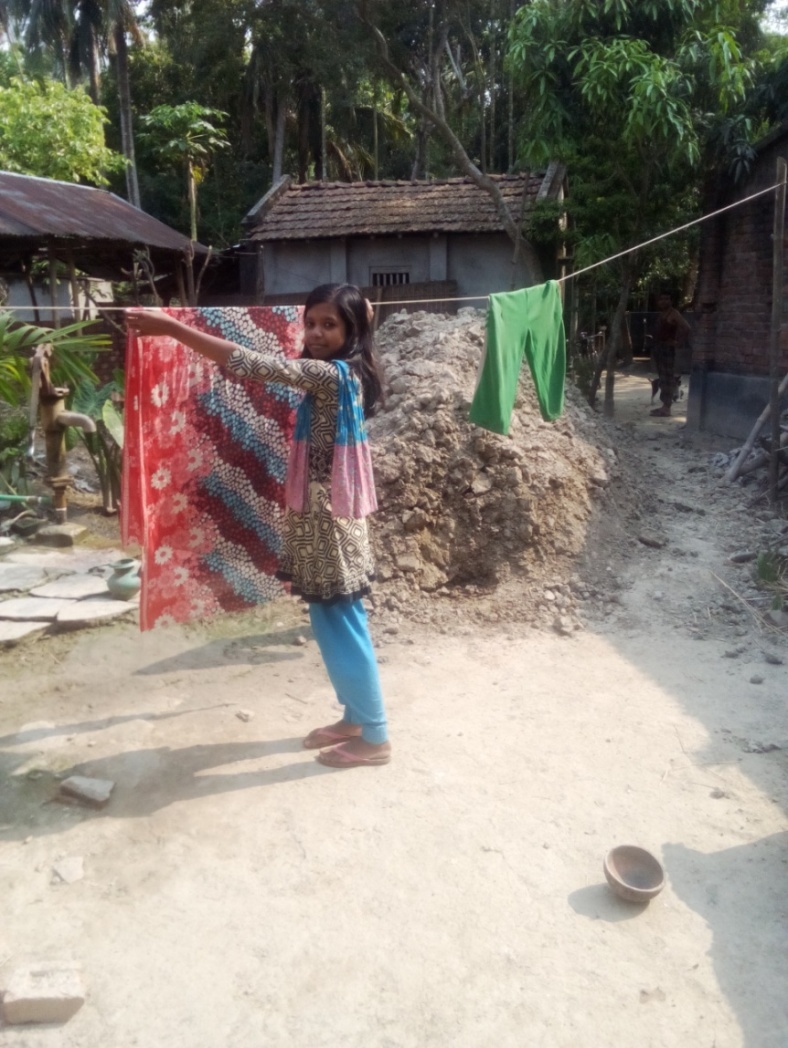 নিজের কাজ নিজে করি
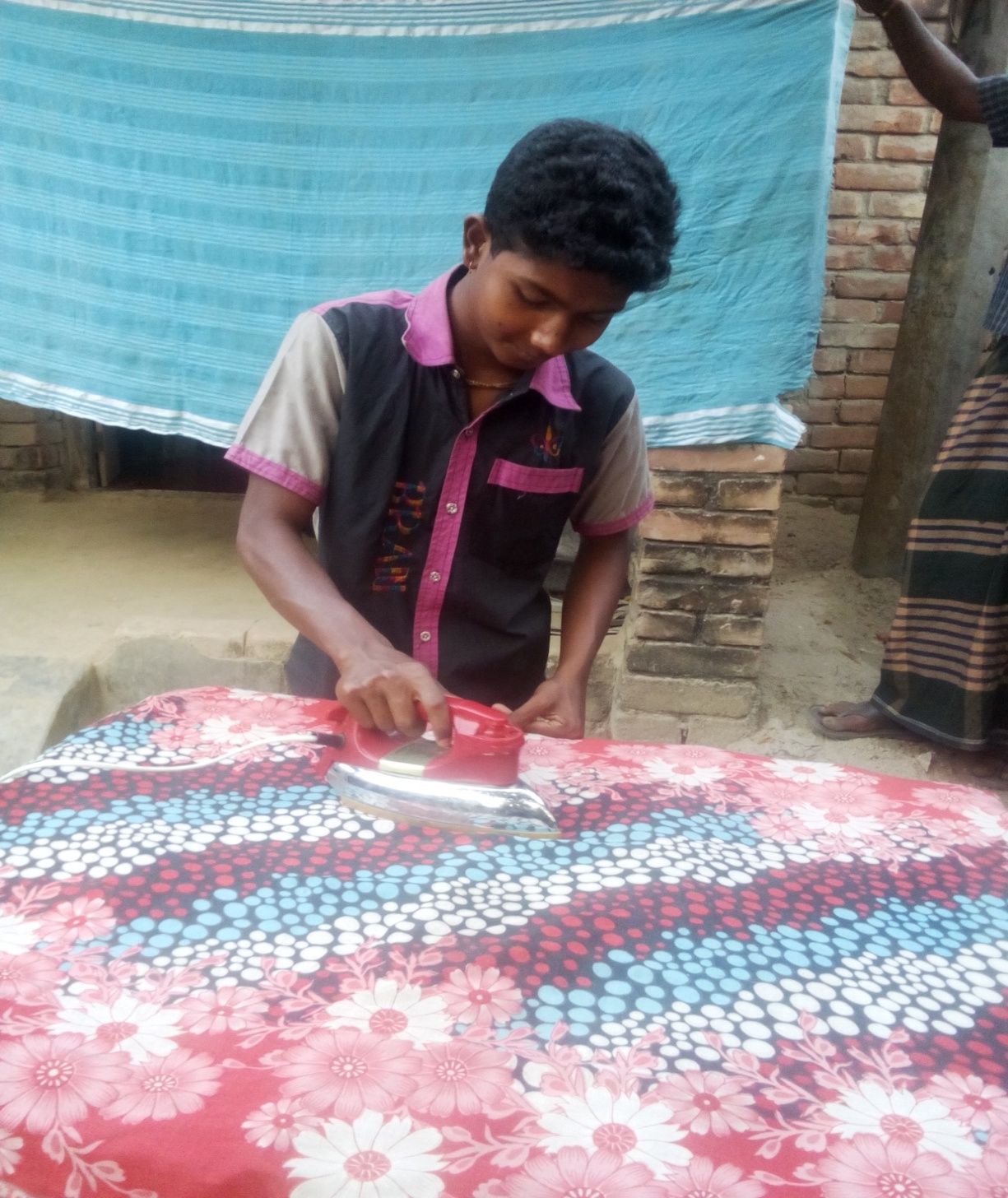 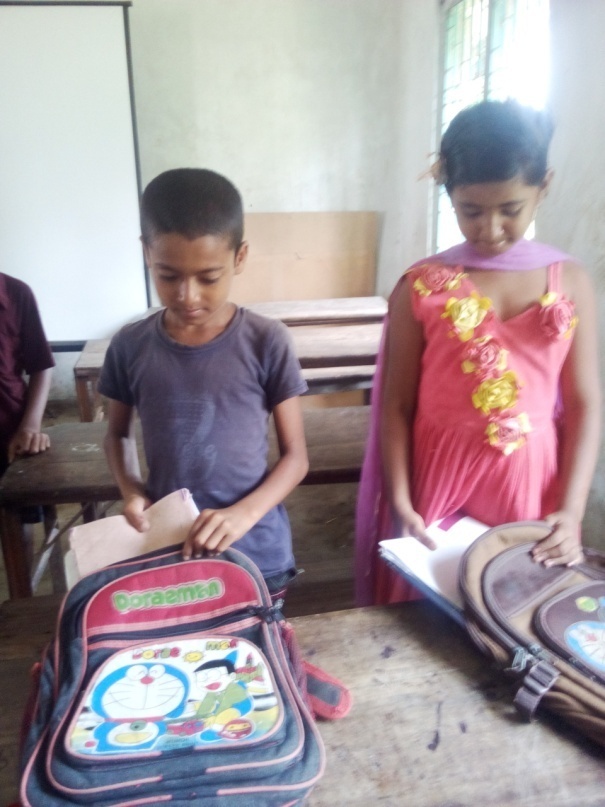 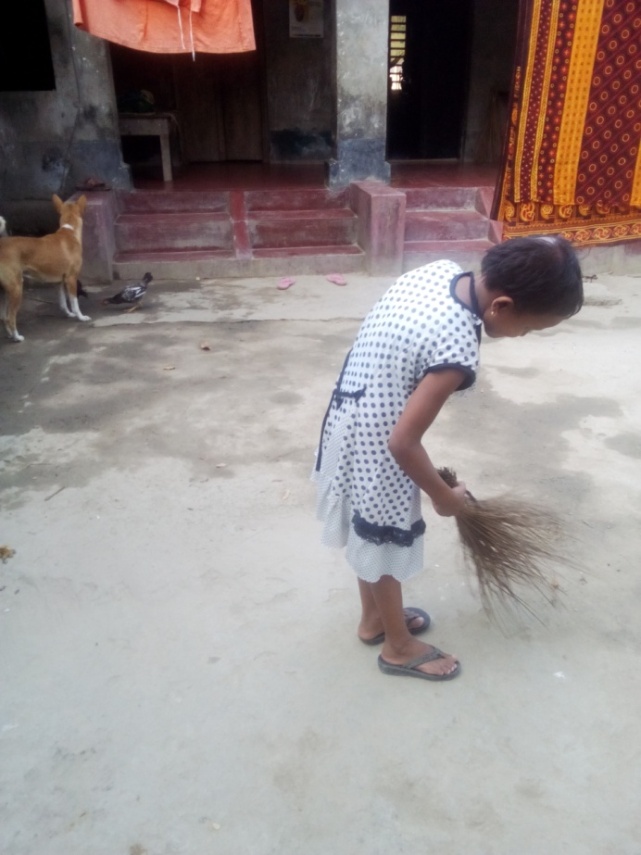 পরিবারে আমরা কী কী কাজ করি?
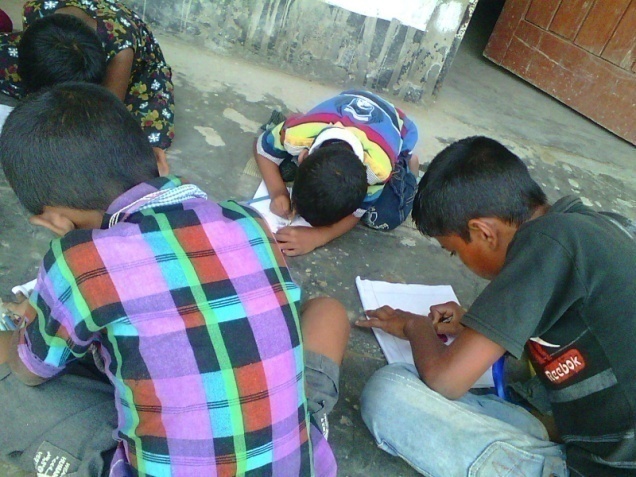 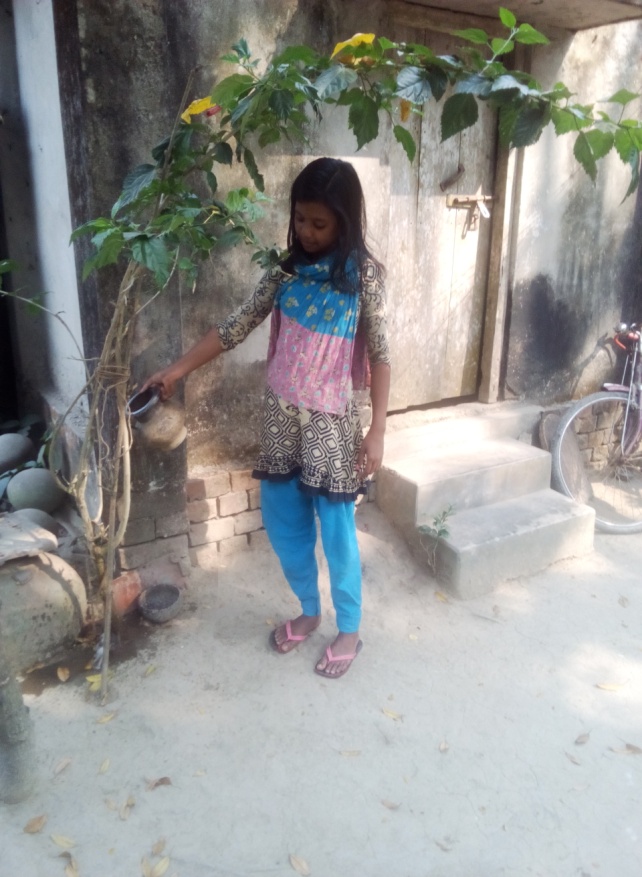 [Speaker Notes: ছাত্ররা খাতায় নিজে কাজগুলো করবে।শিক্ষক শিক্ষর্থীদের গুরে গুরে দেখবেন।]
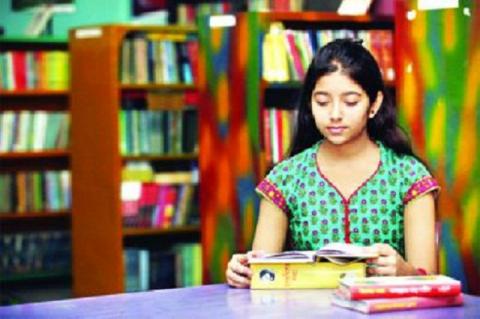 ছবি দুটি দেখে কী বোঝা যাচ্ছে---
কাপড় ধোয়া
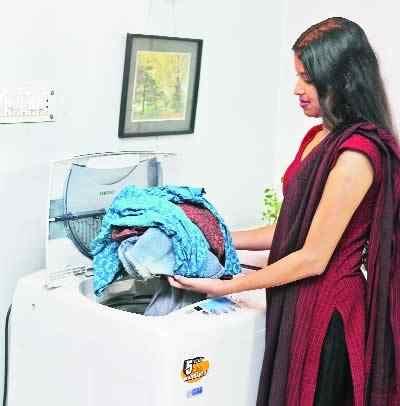 বই পড়া
জোড়ায় কাজঃ
বিদ্যালয় বা বাড়ির ক্ষেত্রে কাজগুলো কে বা কারা করবে?
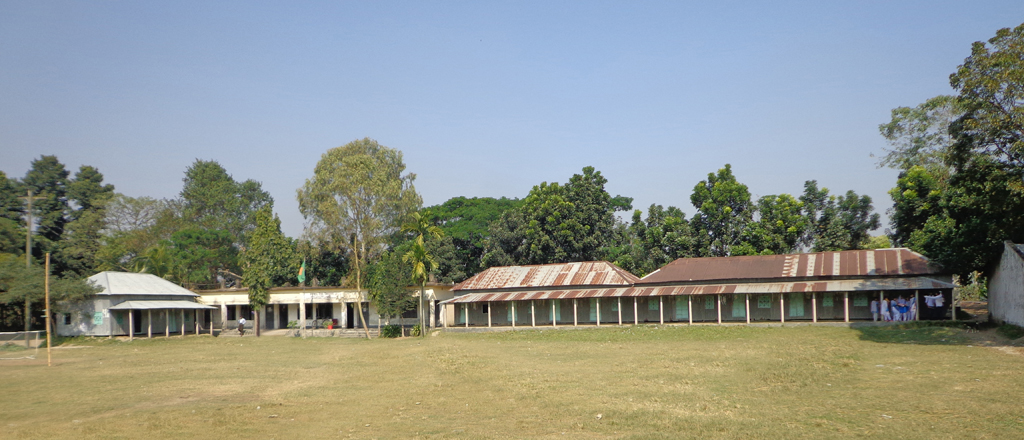 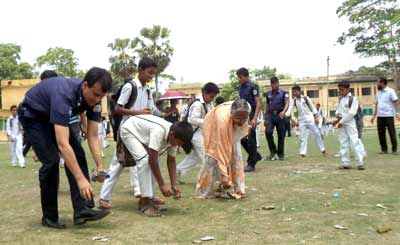 দলীয় কাজ
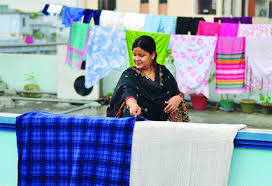 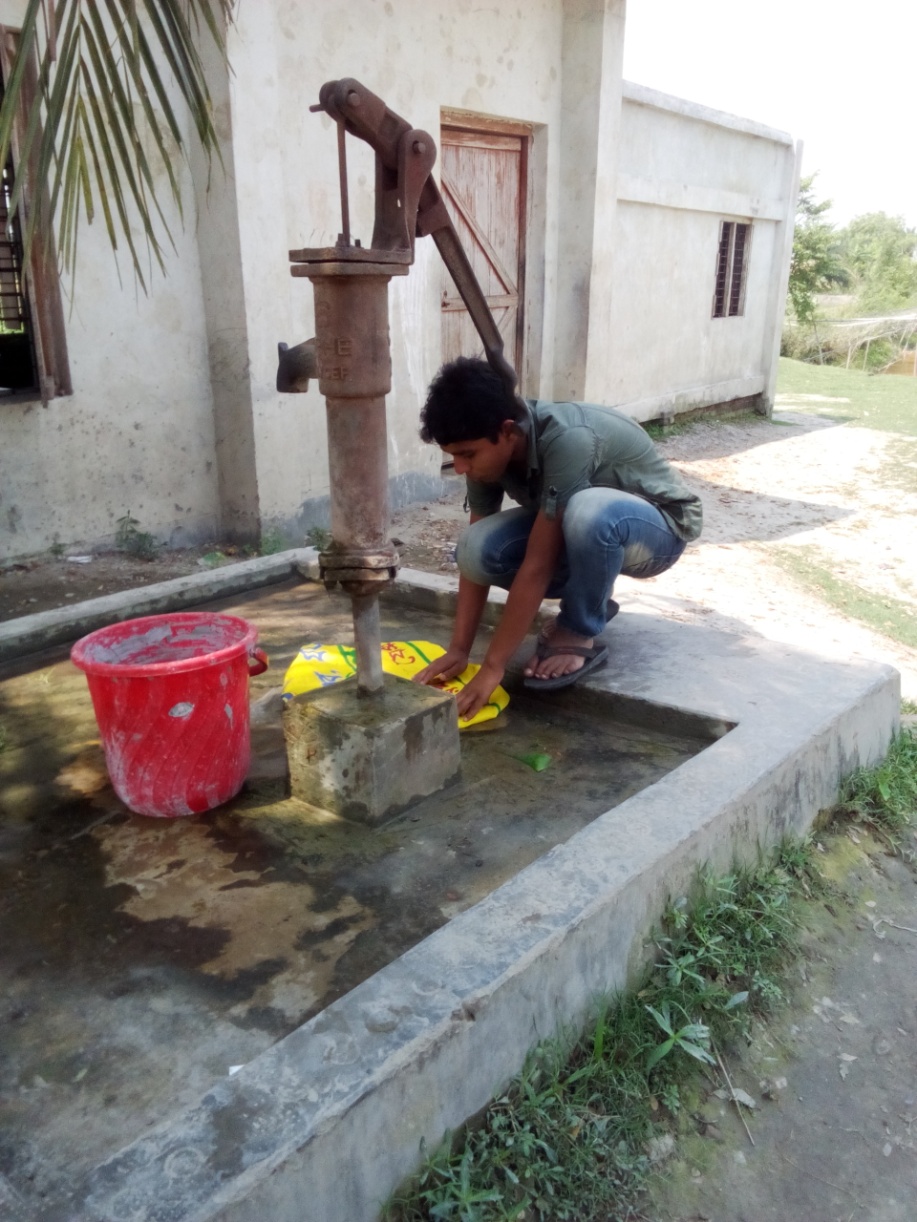 নিজের কাজ নিজে করে  কিভাবে অর্থের অপচয় কমানো যায় ?
¤ বাড়ির কাজঃ
 ১।পাড়িবারিক কাজে কোন কোন মাকে সাহায্য করতে পার  তার 
    একটি তালিকা তৈরি করে আনবে।
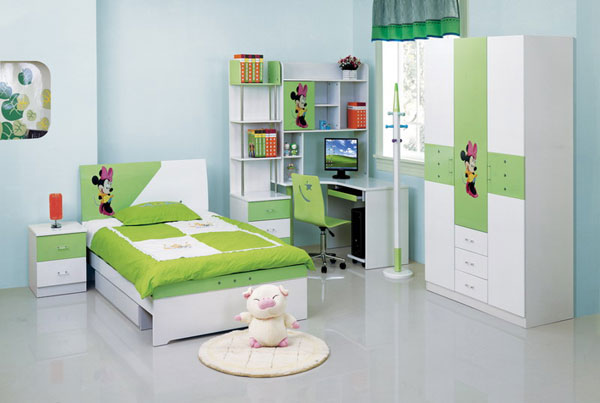 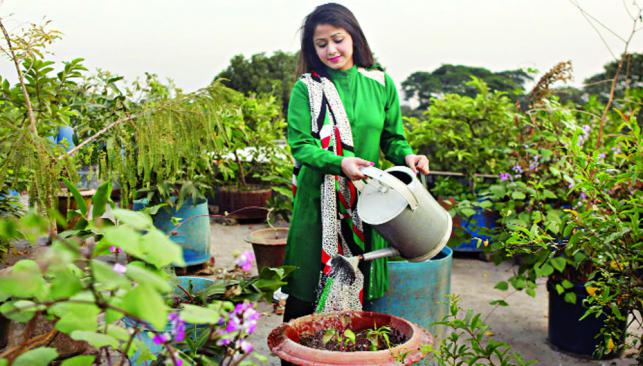 ধন্যবাদ আপনাদের